EicC vertex & tracking detector simulation and performance study
Aiqiang Guo, Yuming Ma, 
Yutie Liang, Yuxiang Zhao
Institute of Modern Physics, CAS
New Tracker design
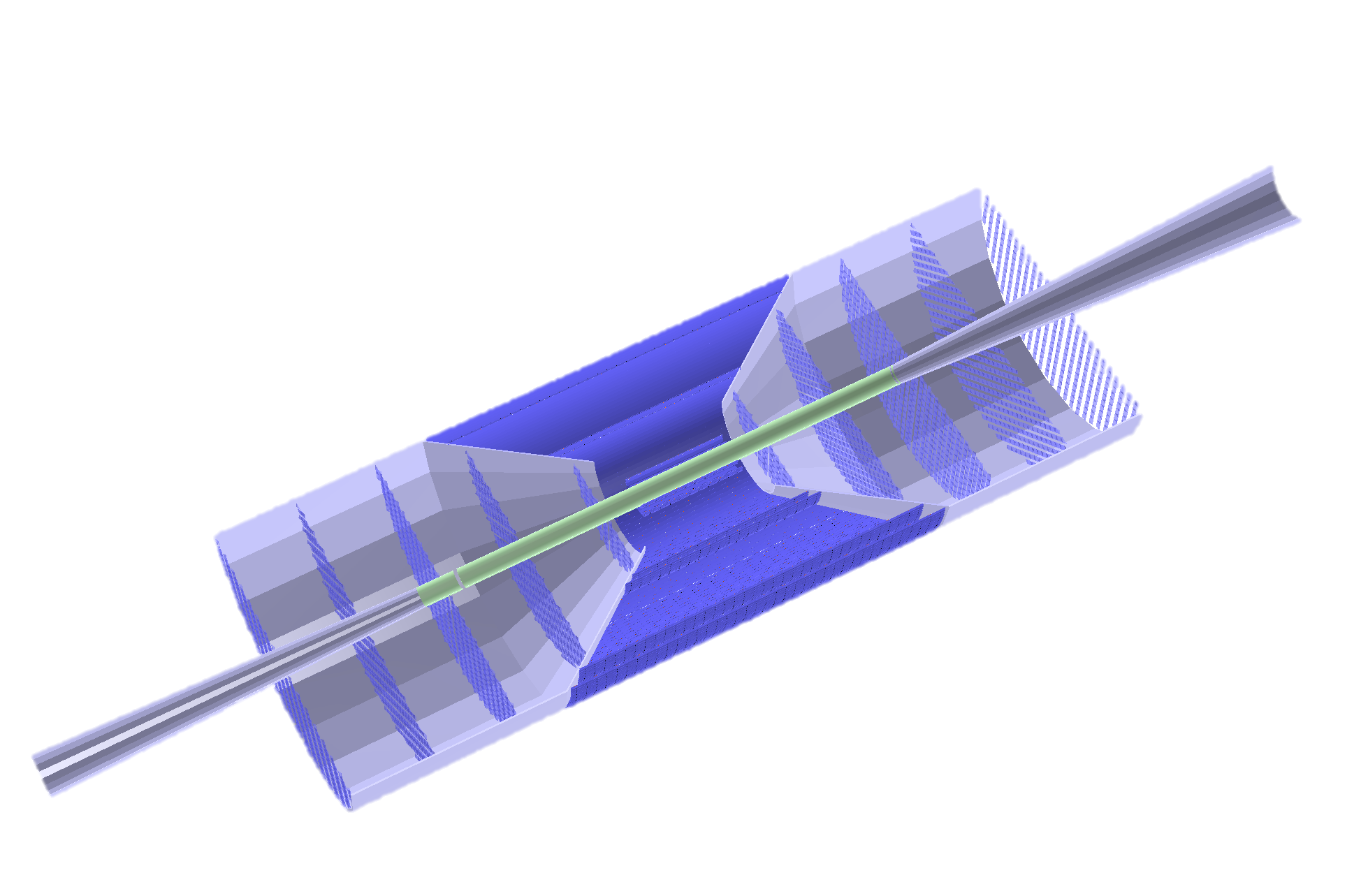 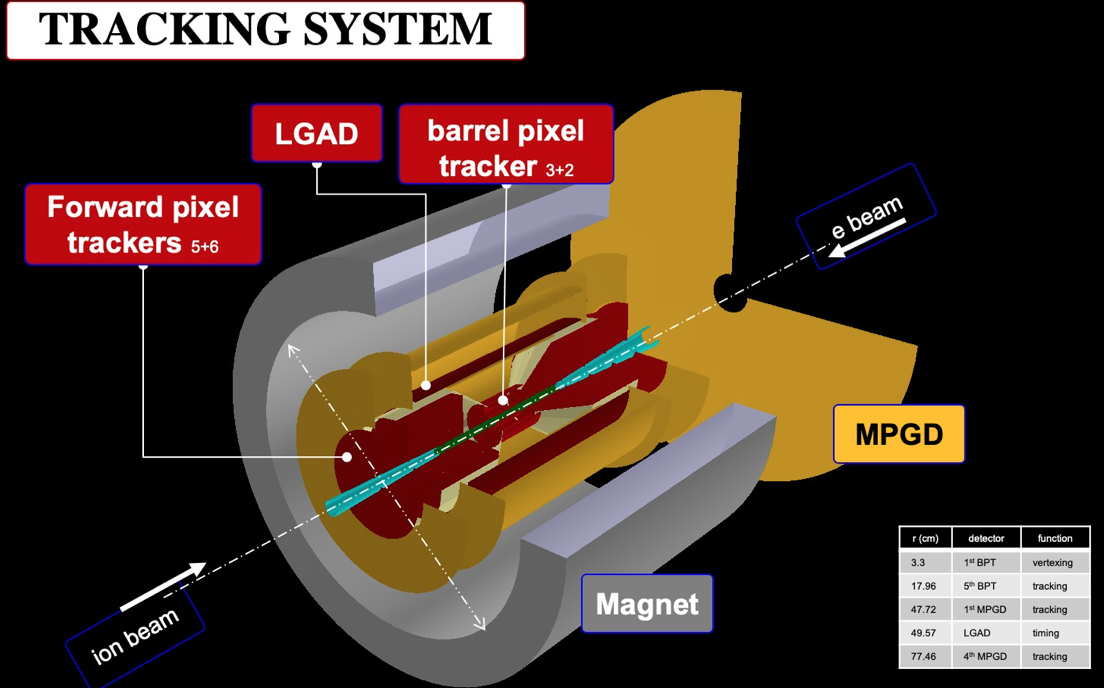 2
Material budget
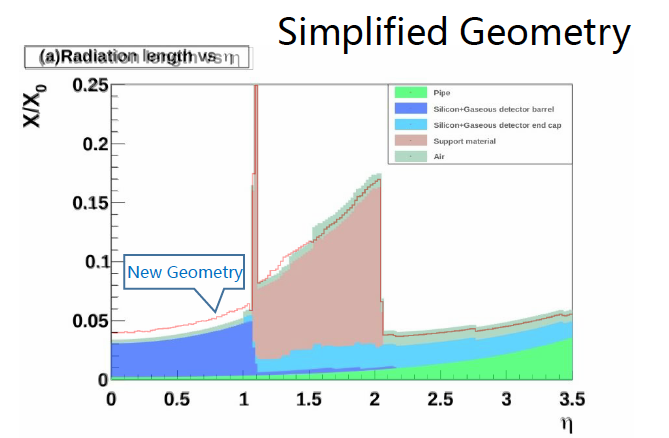 Material budget
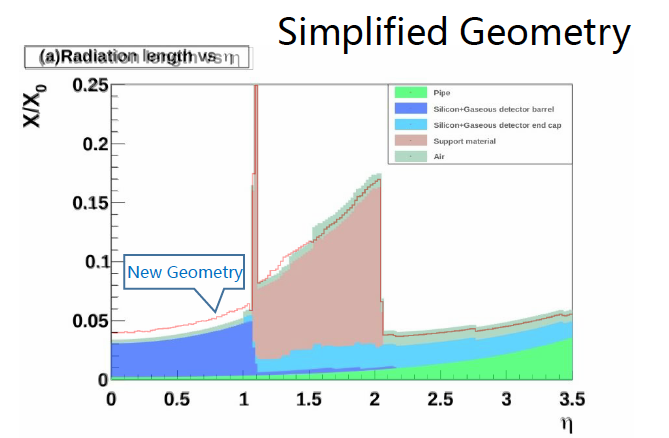 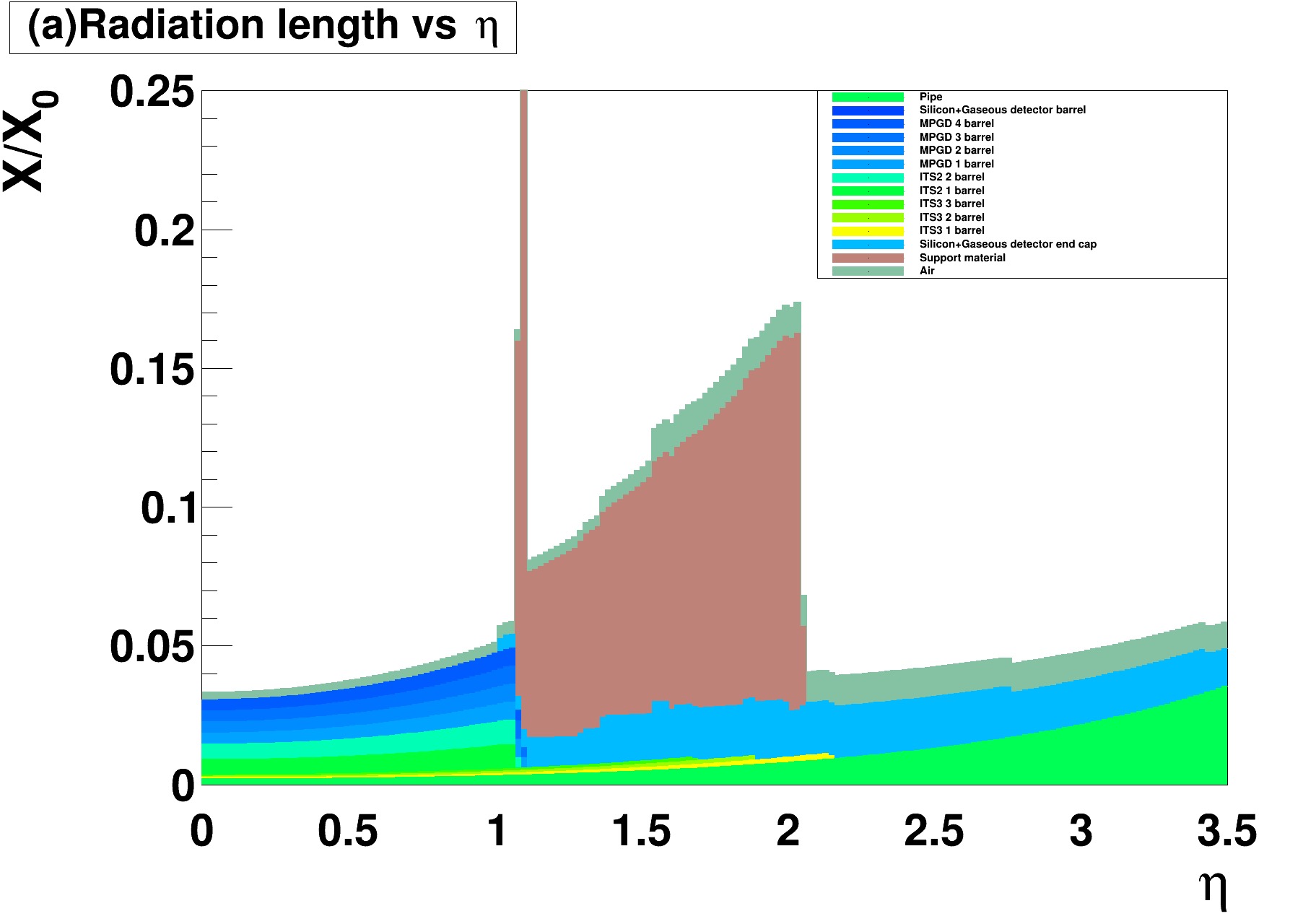 Tracking efficiency
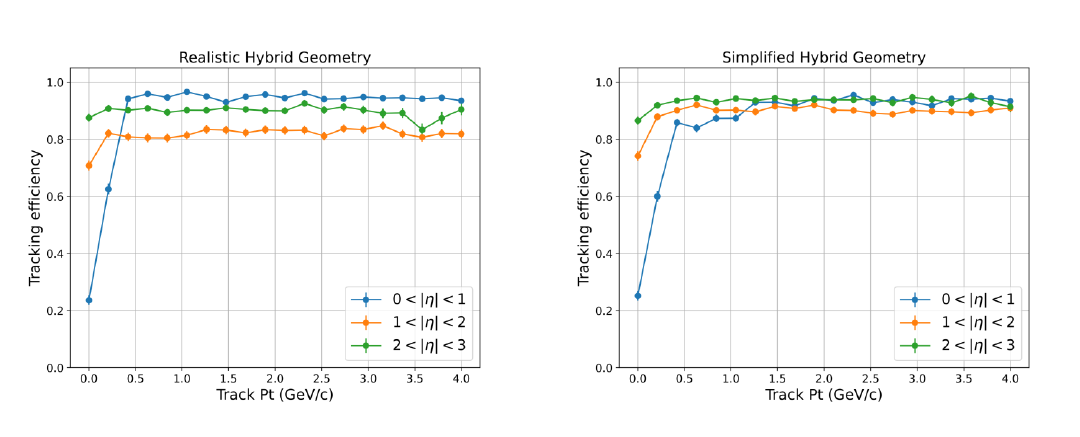 Tracking efficiency
Study of hit requirement
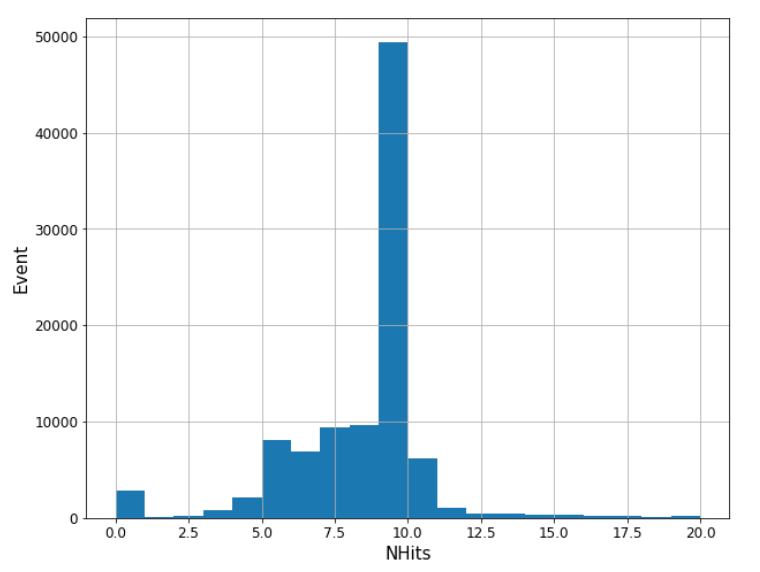